ありがとう BOXティッシュ40W 1個
【提案書】
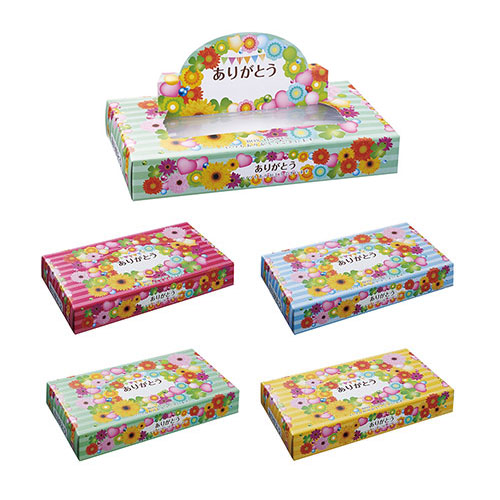 感謝の気持ちをストレートに伝えられるボックスティッシュです。華やかで可愛らしいフラワーデザインのパッケージで、イベントやキャンペーンのディスプレイ用としても人気があります。
特徴
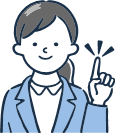 納期
納期スペース
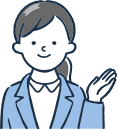 仕様
お見積りスペース
お見積